Generación de computadoras
Antulio Emilio Merida Altuzar
Primera generación de computadoras
Tubos de vacio: 

Necesidades de energía 

Grandes sistemas de investigación
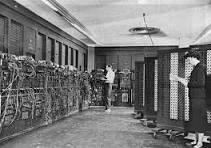 Segunda generación
Trasisiones 
Aparecen los primeros lenguajes de comparación: combol.
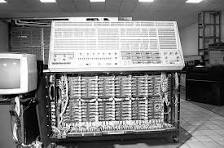 Tercera generación de computadoras
Cirtuitos integrados 
Aparecen los primeros sistemas operativos
Iterconexion de las primeras computadoras en red 
Aparecen las primeras mini computadoras
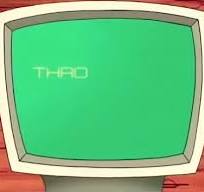 Cuarta generación de computadoras
Miniaturización de los circuitos
Aparición de las computadoras personales 
Interfaces graficas
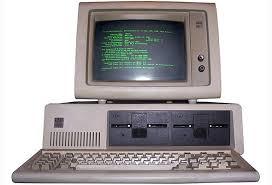 Quinta generación de computadoras (1978-?)
Inteligencia artificial, sistemas expertos, vison artificial, robotica.
Computadoras cada ves mas rápidas
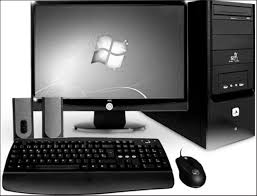